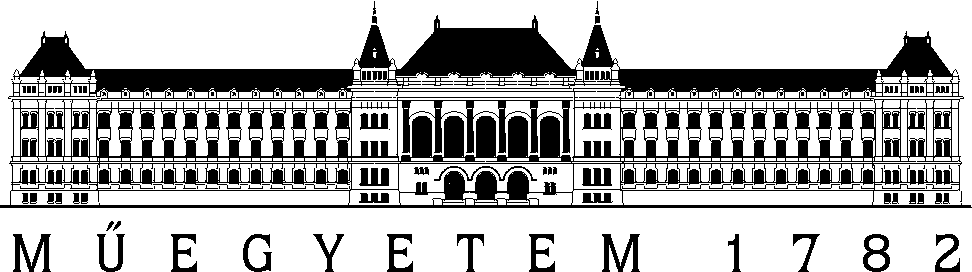 A hallás és a pszichoakusztika alapfogalmai
Segédlet a Kommunikáció-akusztika tanulásához
VIHIAV 035
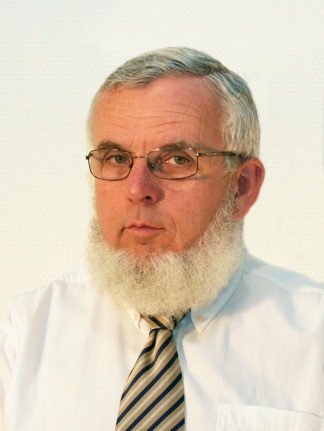 Augusztinovicz Fülöp
docens
BME Hálózati Rendszerek és Szolgáltatások Tanszék
fulop@hit.bme.hu
Pszichoakusztikai jelenségek
Érzékelési küszöbök
Elfedés
időben
frekvenciában
Hangmagasság (pitch - bark)
Kritikus sávok
Hangosság (loudness - phon)
Élesség (sharpness - acum)
Ingadozás (fluctuation – vacil)
Durvaság (roughness - asper)
Kellemetlenség (annoyance)
Binaurális hallás
irányhallás (lateralizáció: 1D, lokalizáció: 3D)
egyéb PA paraméterek változásai
Előadás címe: Kommunikáció-akusztika
BME Hálózati Rendszerek és Szolgáltatások Tsz.
2
A belső fül
A csiga
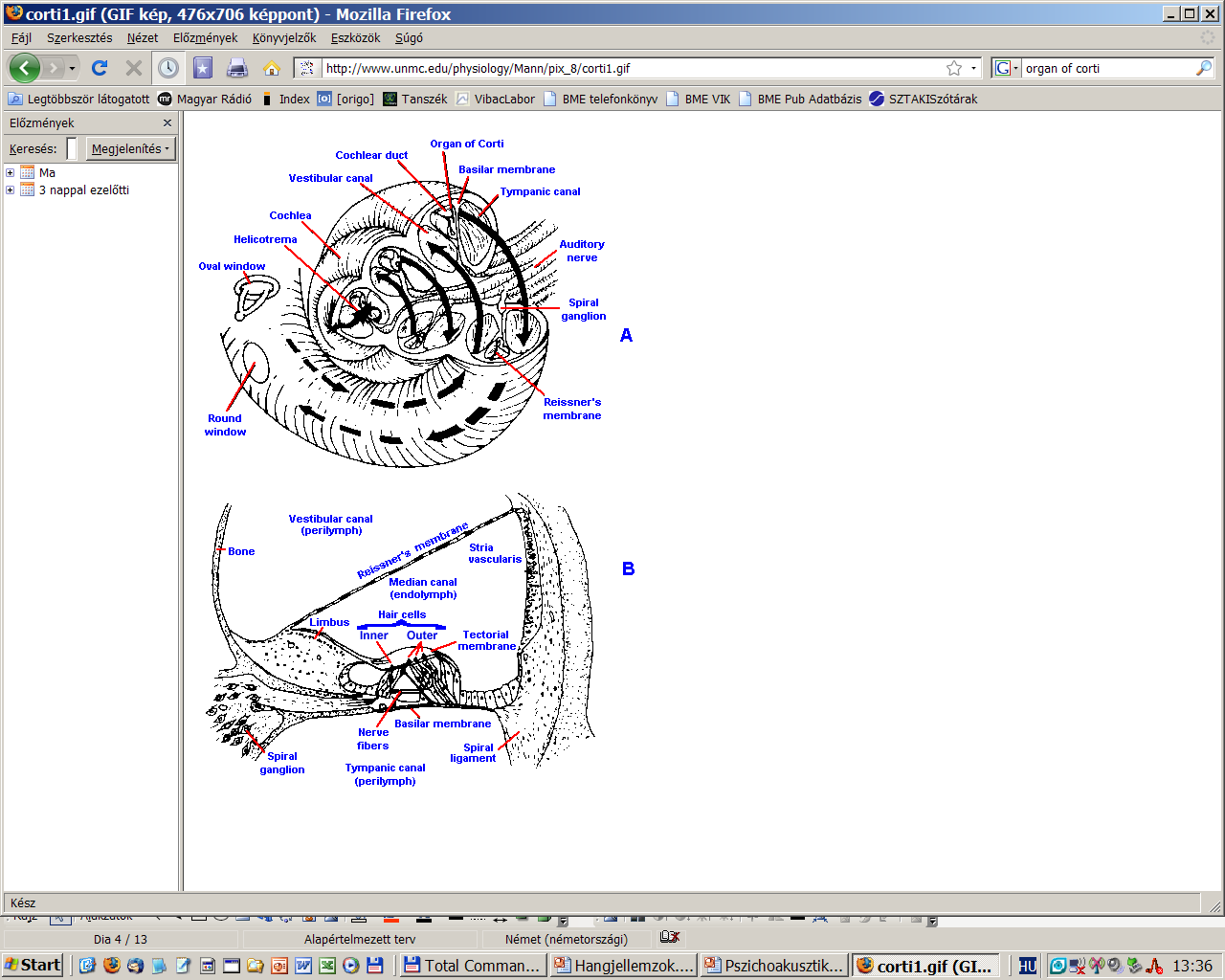 A belső fül felépítése
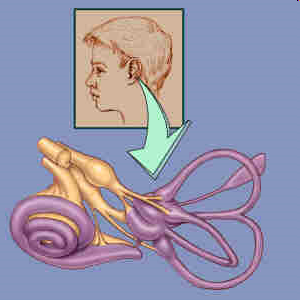 A Corti-féle szerv
Előadás címe
©  Előadó Neve, Híradástechnikai Tanszék    Budapesti Műszaki és Gazdaságtudományi Egyetem
3
A hallószerv és az agy kapcsolata / 1
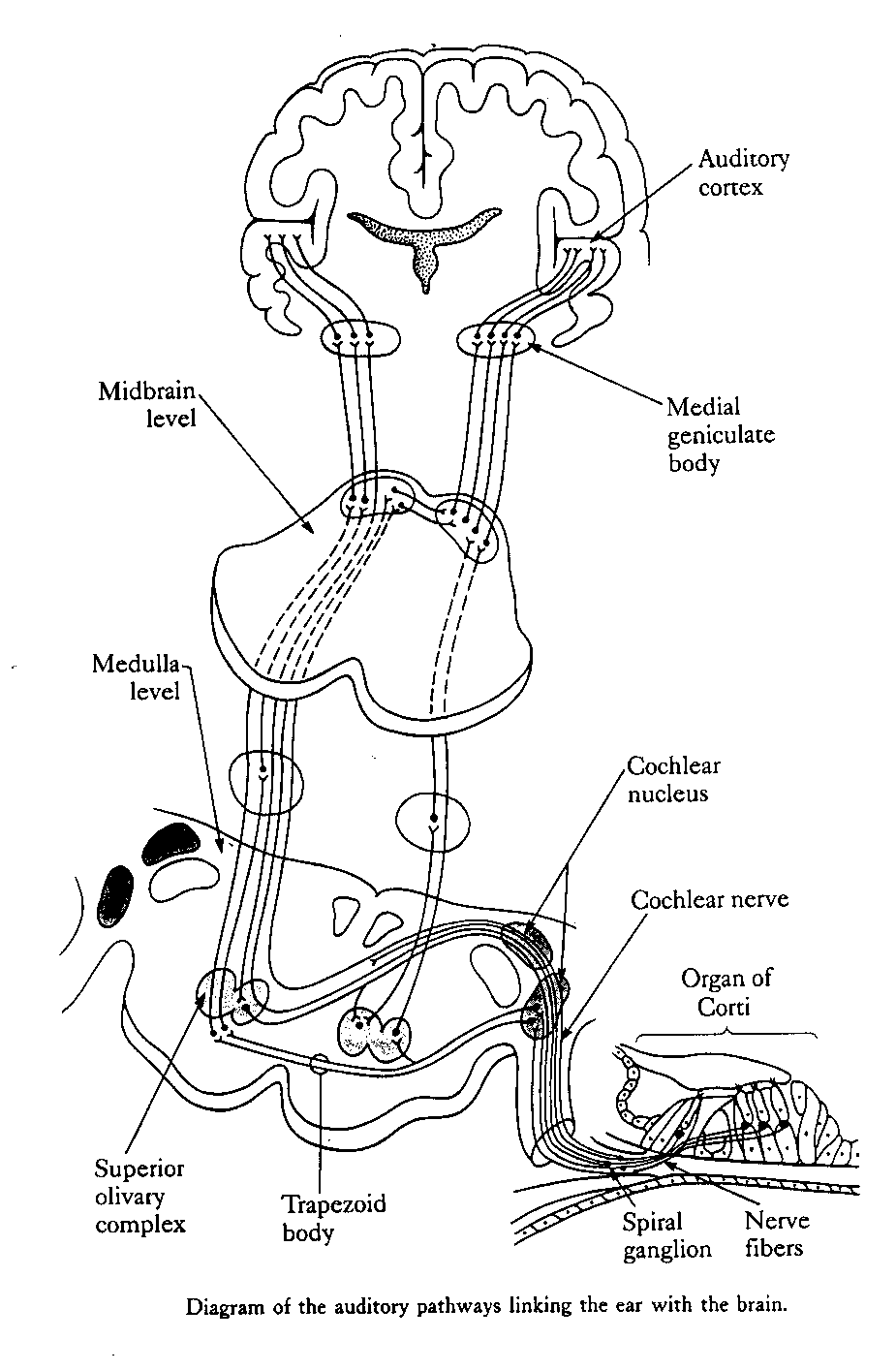 időbeli megfejtés, beszédfeldolgozás
térbeli információk,színképi megfejtés (zene)
Előadás címe
©  Előadó Neve, Híradástechnikai Tanszék    Budapesti Műszaki és Gazdaságtudományi Egyetem
4
hangosság
hangmagasság
hangszínezet
érzékelt időtartam
érzékelt irány
stb.
intenzitás
frekvencia
színkép
időtartam
irány
stb.
hangérzet paraméterei:
fizikai paraméterek:
Φ
érzék-
szerv
ideg-vezetés
agy-működés
Ψ
A hallószerv és az agy kapcsolata / 2
Előadás címe
©  Előadó Neve, Híradástechnikai Tanszék    Budapesti Műszaki és Gazdaságtudományi Egyetem
5
Irányérzékelés két füllel
Az irányérzékelés alapja: a két fül sem amplitúdóban, sem fázisban nem ugyanazt hallja

A két fül közötti eltérésekkifejezője: HRTF(Head Related Transfer Function)
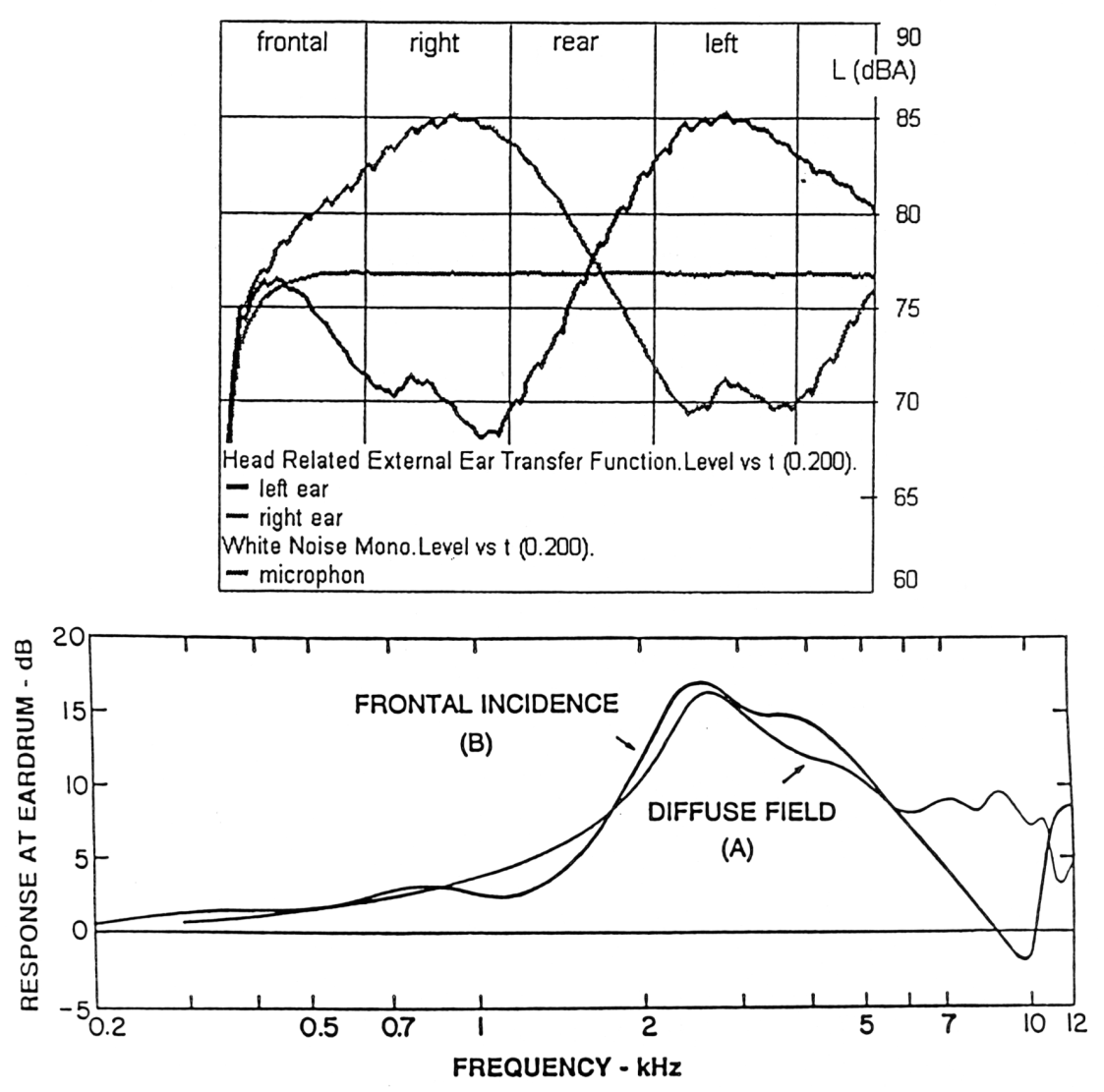 Előadás címe
©  Előadó Neve, Híradástechnikai Tanszék    Budapesti Műszaki és Gazdaságtudományi Egyetem
6
HRTF mérése
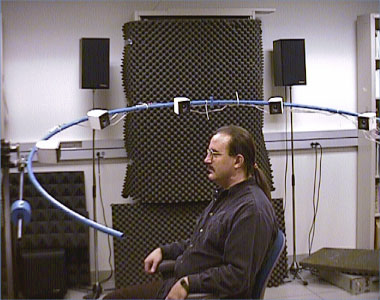 Előadás címe
©  Előadó Neve, Híradástechnikai Tanszék    Budapesti Műszaki és Gazdaságtudományi Egyetem
7
A binaurális hallás
Time-delay panning
Amplitude-panning 
HRTF-szűrés
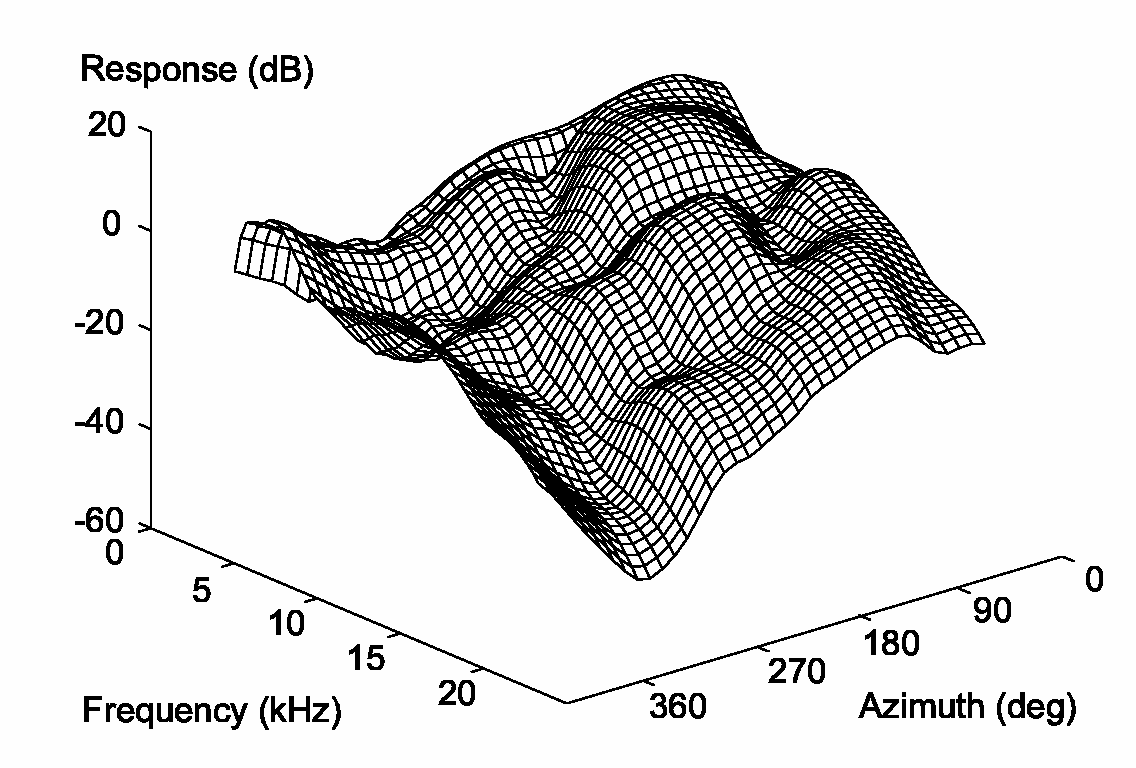 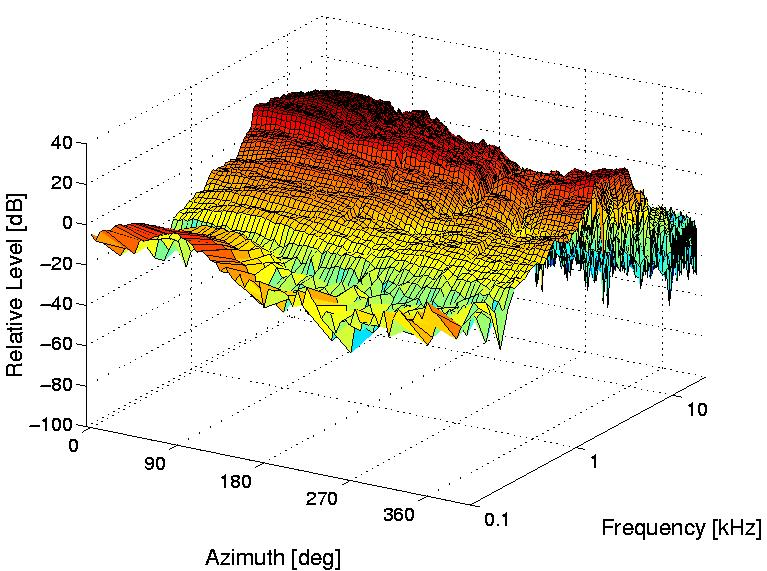 A binaurális hallás kihasználása
Időbeli késleltetés
Amplitúdó-változtatás
Head Related Transfer Function (HRTF) technika
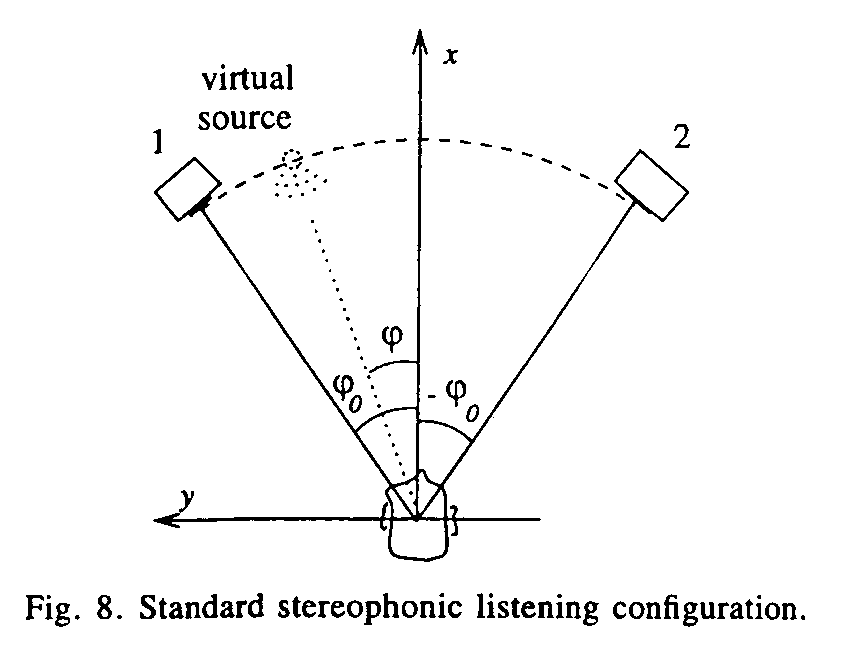 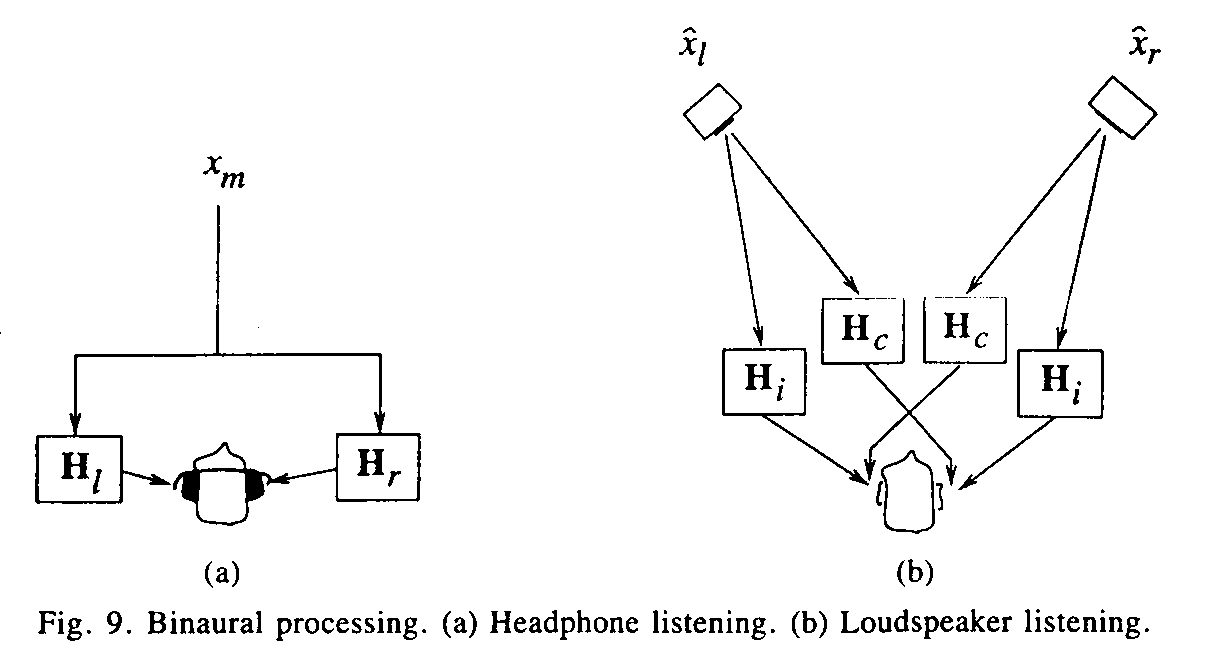 Előadás címe
©  Előadó Neve, Híradástechnikai Tanszék    Budapesti Műszaki és Gazdaságtudományi Egyetem
9
Virtuális akusztika
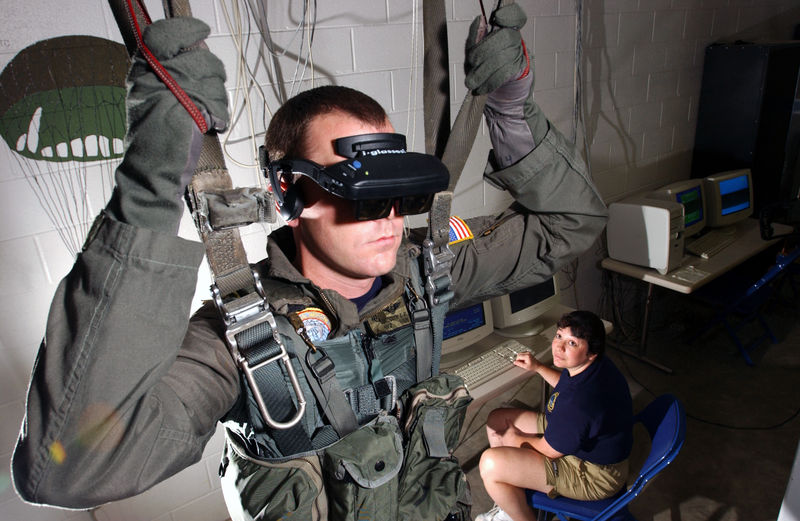 Előadás címe
©  Előadó Neve, Híradástechnikai Tanszék    Budapesti Műszaki és Gazdaságtudományi Egyetem
10
Elfedés keskenysávú zajra
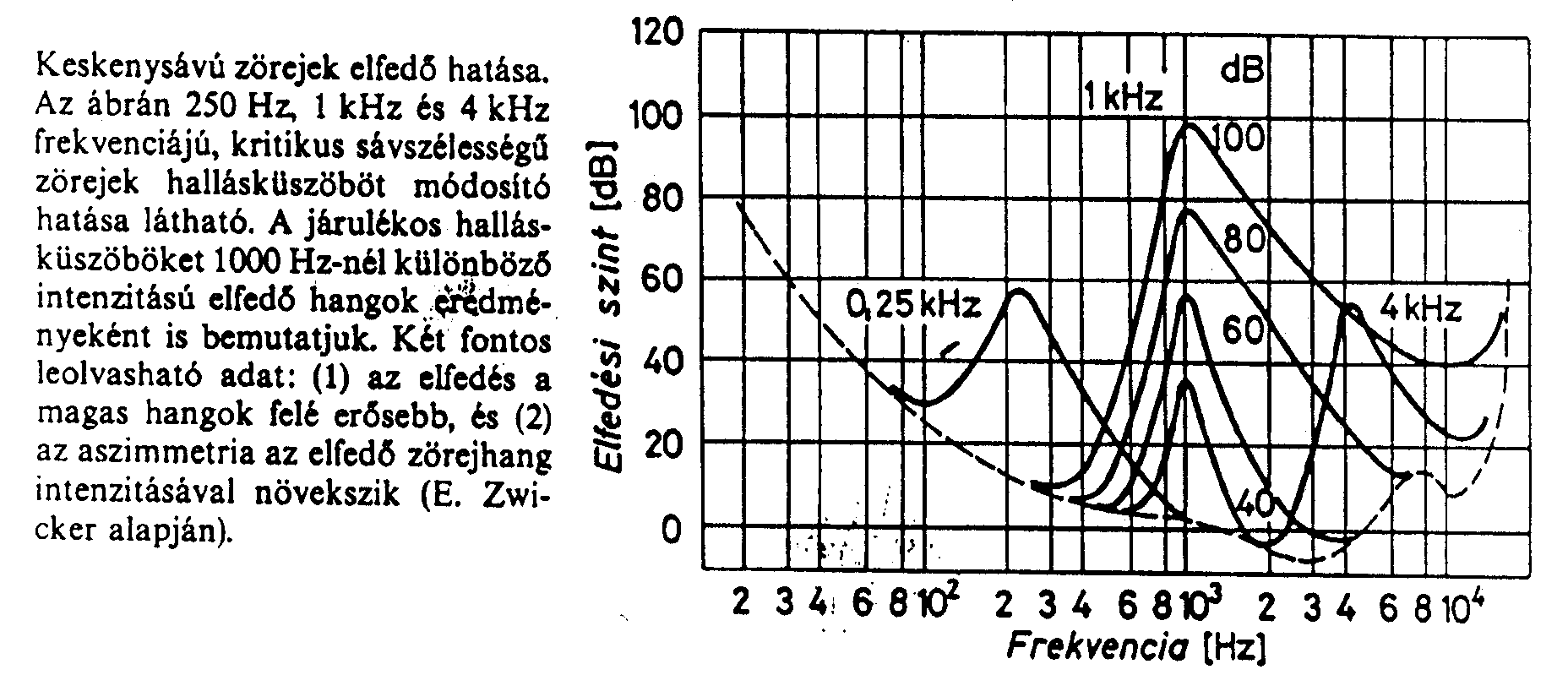 Előadás címe
©  Előadó Neve, Híradástechnikai Tanszék    Budapesti Műszaki és Gazdaságtudományi Egyetem
11
Elfedés szinuszos hangra: kritikus sávok
Frekvenciatartománybeli elfedés
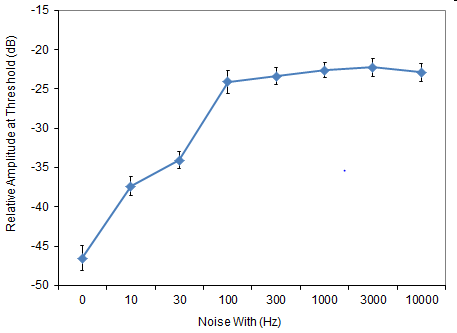 Előadás címe
©  Előadó Neve, Híradástechnikai Tanszék    Budapesti Műszaki és Gazdaságtudományi Egyetem
12
Szabványos oktáv- és terc-sávok
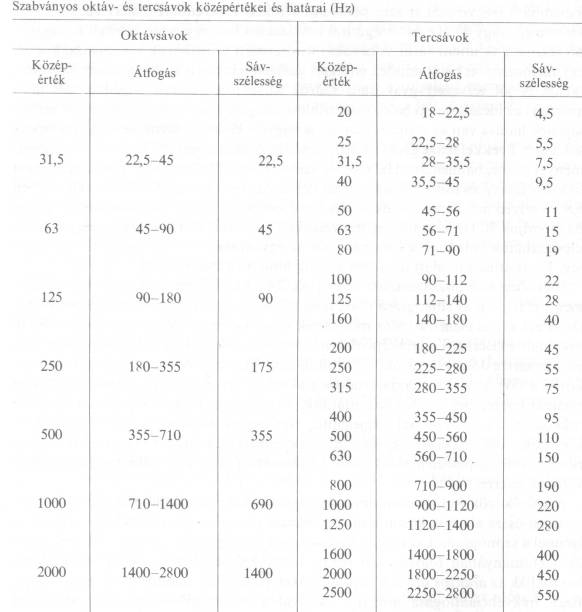 Előadás címe
©  Előadó Neve, Híradástechnikai Tanszék    Budapesti Műszaki és Gazdaságtudományi Egyetem
13
Kritikus sávok
Előadás címe
©  Előadó Neve, Híradástechnikai Tanszék    Budapesti Műszaki és Gazdaságtudományi Egyetem
14
Hangosság
1000 Hz-es szinuszos hang szubj. hangossága = fizikai hangerő
Előadás címe
©  Előadó Neve, Híradástechnikai Tanszék    Budapesti Műszaki és Gazdaságtudományi Egyetem
15
Hangosság összegezése
Mi van, ha különböző frekvenciájú hangokat összegezünk?
1 db 1000 Hz 60 dB szinuszos hang    	60 phon
10 db kül. fr. 60 dB szinuszos hang
fizikailag összegezve: 70 dB
egyenlő hangossági vizsgálat: 90 phon!
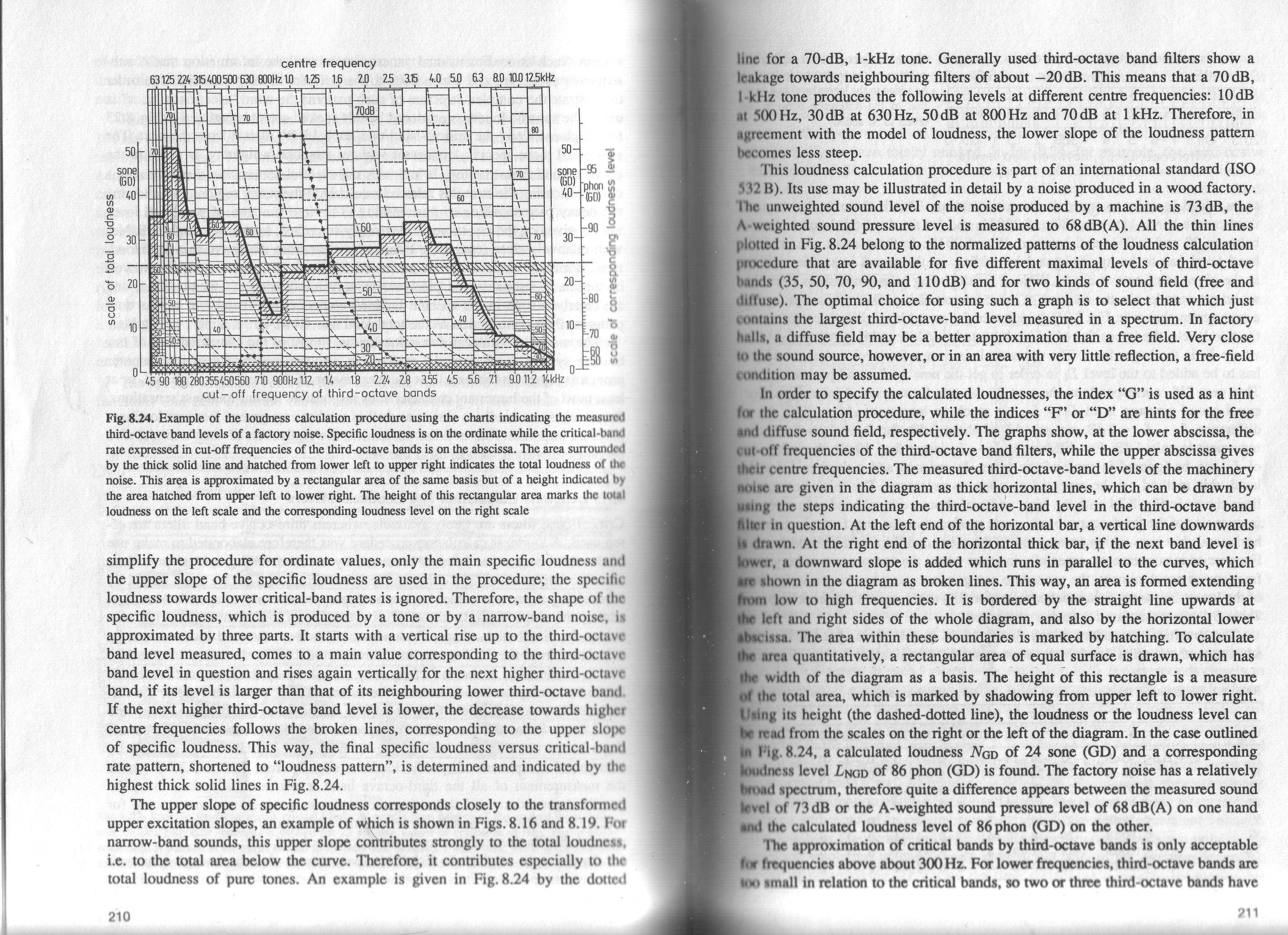 Előadás címe
©  Előadó Neve, Híradástechnikai Tanszék    Budapesti Műszaki és Gazdaságtudományi Egyetem
16
Elfedés az időben
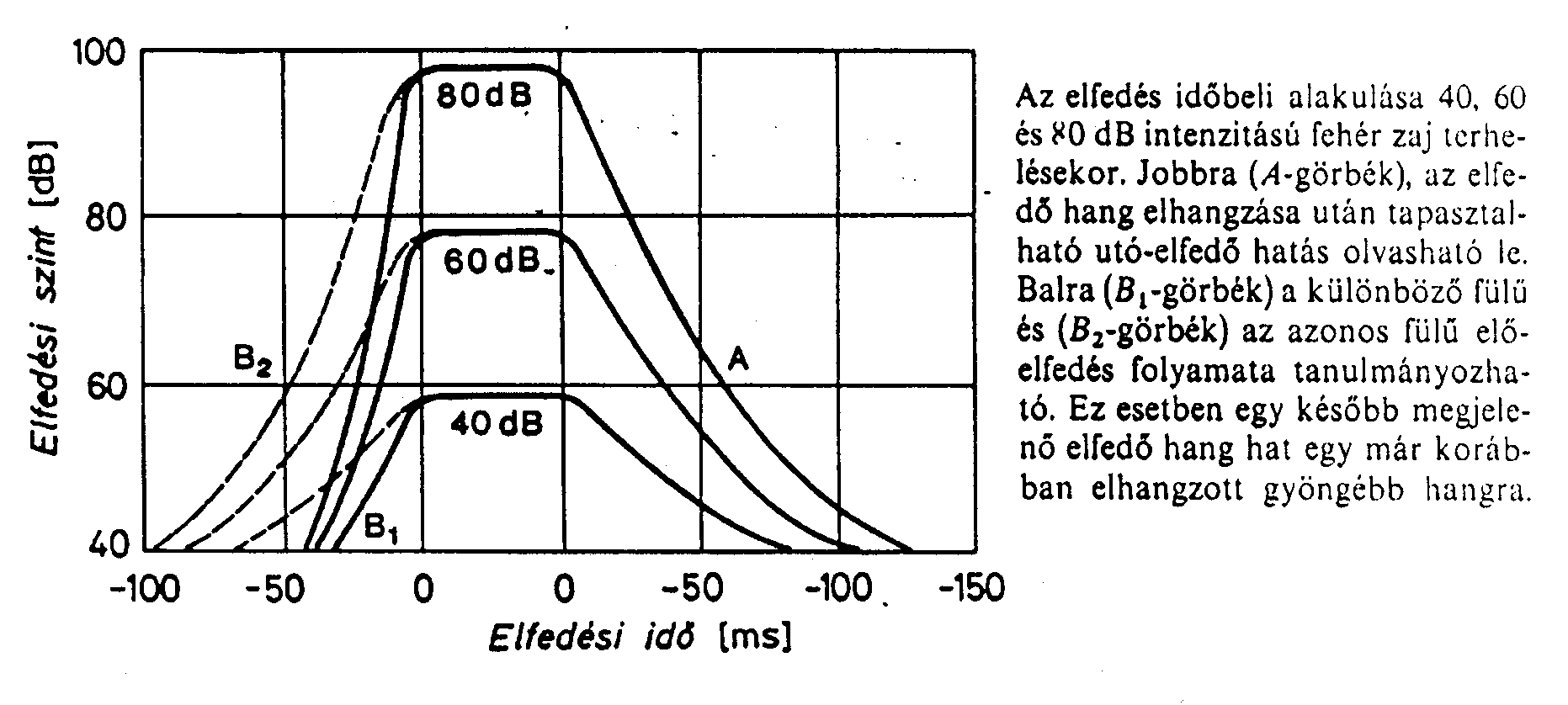 Következmény: a rövid időn belül érkező újabb hangot nem halljuk újabb hangnak (Haas-effektus)
Előadás címe
©  Előadó Neve, Híradástechnikai Tanszék    Budapesti Műszaki és Gazdaságtudományi Egyetem
17
Alkalmazások
Teremakusztika

Digitális hangfeldolgozás (adattömörítés, bitsebességcsökkentés)
mp3
mobiltelefon
Előadás címe
©  Előadó Neve, Híradástechnikai Tanszék    Budapesti Műszaki és Gazdaságtudományi Egyetem
18